Педагогические аспекты питания детей
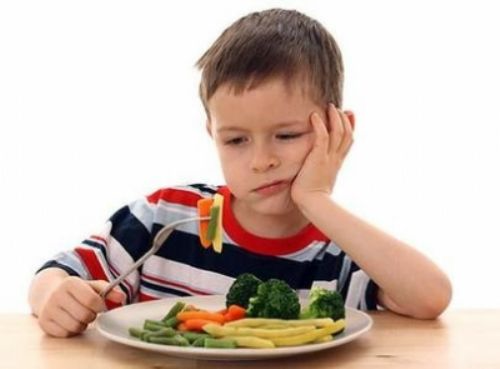 Долгих Ольга Николаевна, воспитатель  МАДОУ д/с 50 г. Ревда
Сейчас все знают, что ни в коем случае нельзя заставлять детей есть насильно.
РЕБЕНОК САМ ДОЛЖЕН ЗАХОТЕТЬ КУШАТЬ.
Как же сделать так, чтобы ребенок завтракал, обедал и ужинал с удовольствием? Вот несколько способов накормить «нехочуху».
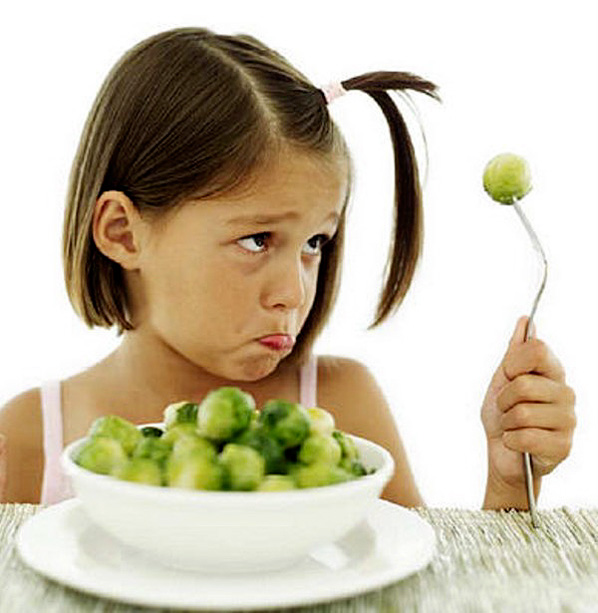 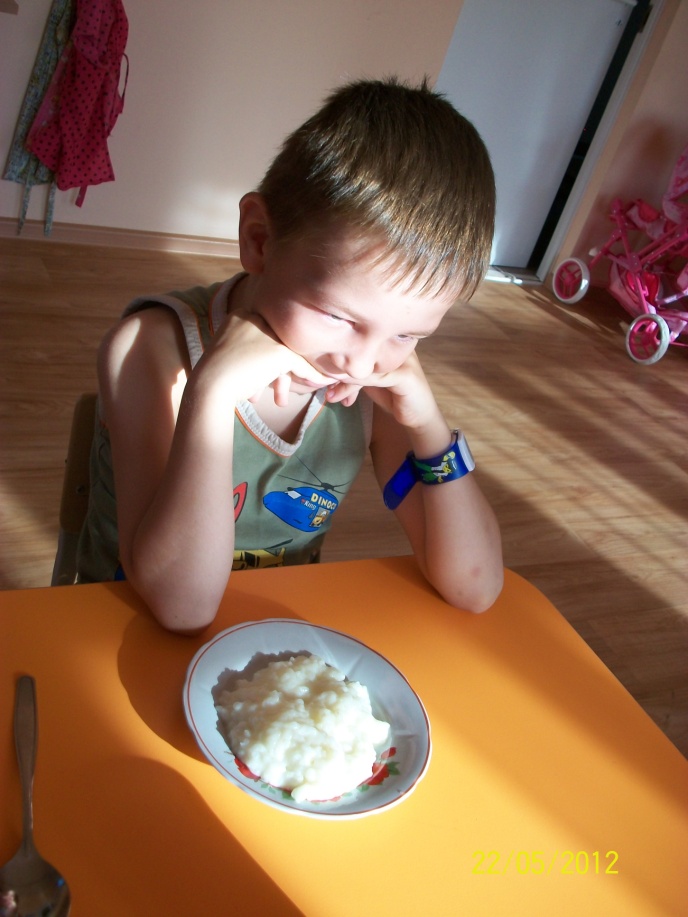 1.   Приглашаем на обед Мишутку и куклу
 2.  Кормление с мотивацией (для малышей)
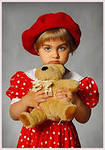 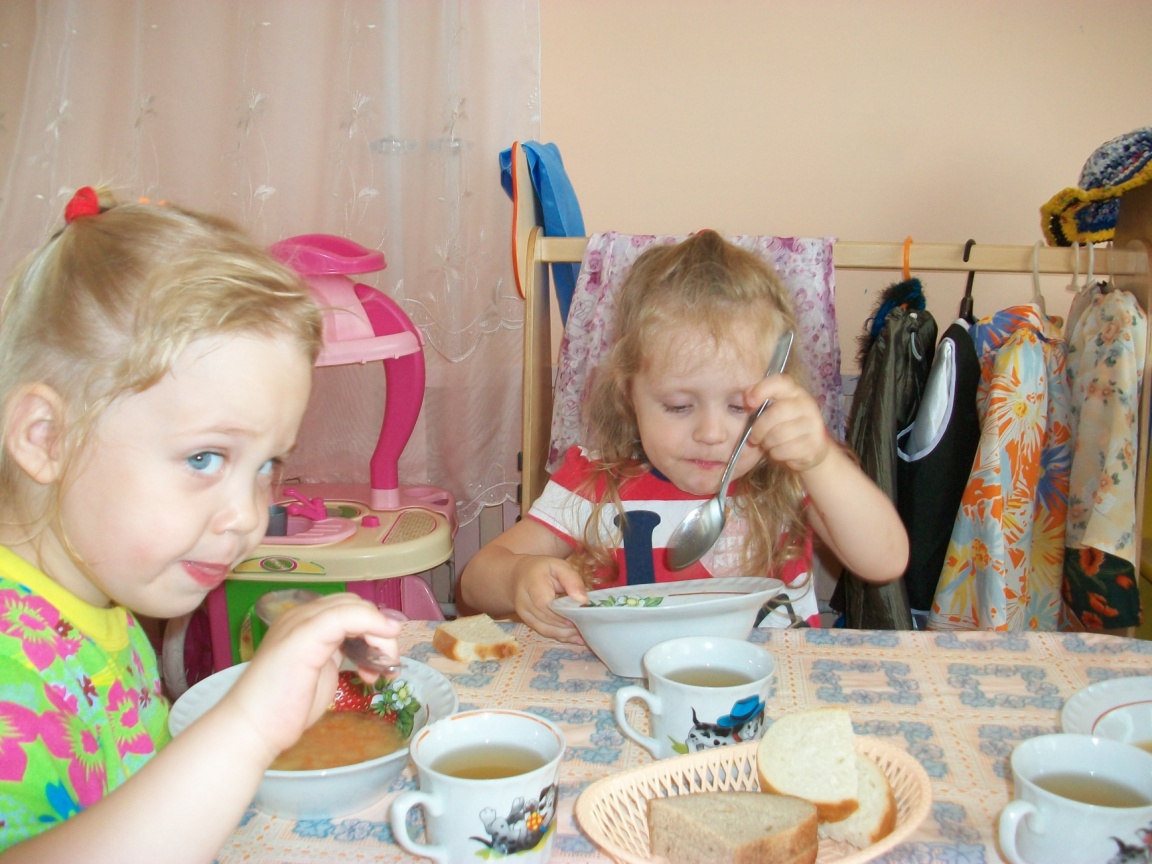 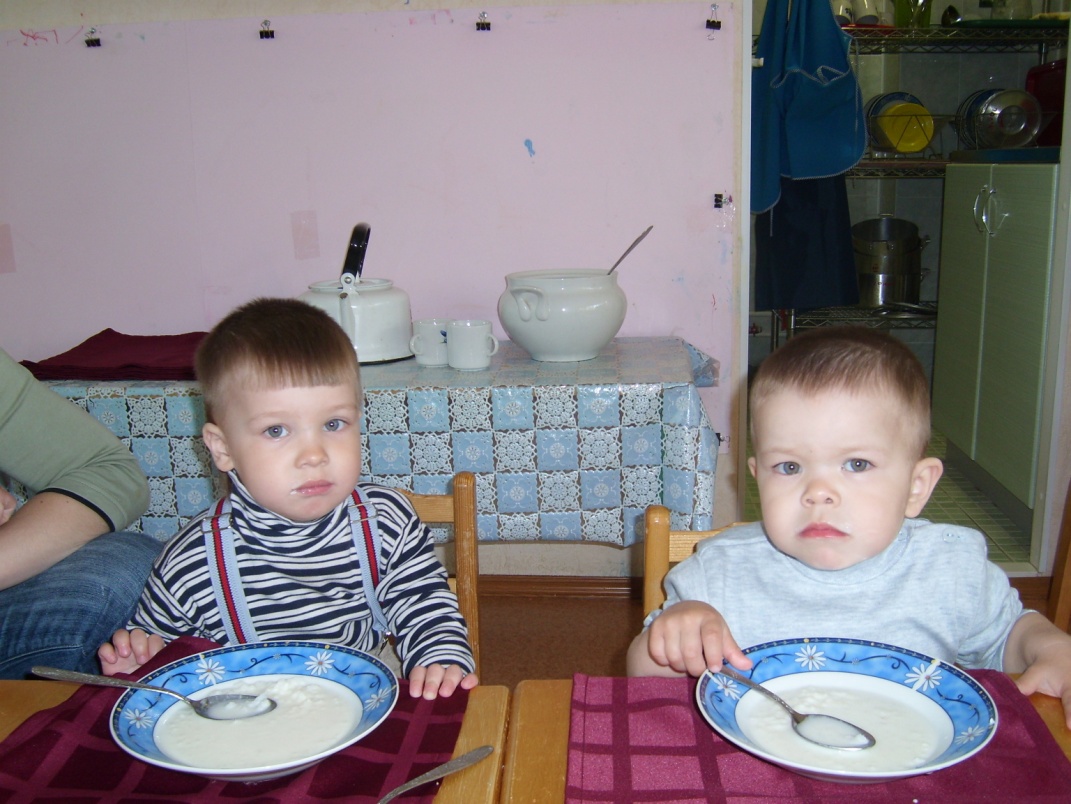 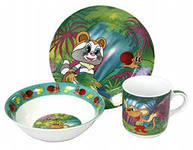 3. Посуда для детей.
Яркие, красивые ложки, чашки, тарелки, а также скатерти с изображением любимых персонажей обязательно заинтересуют малыша.
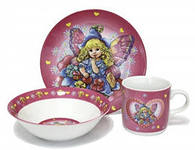 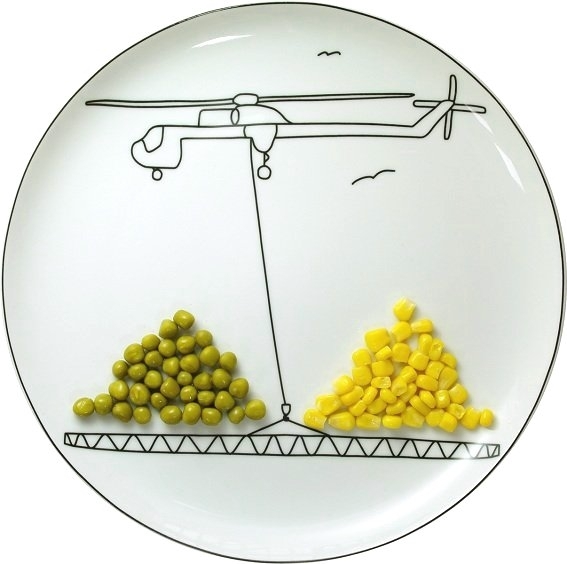 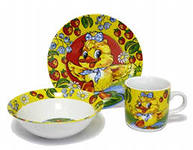 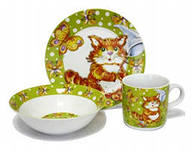 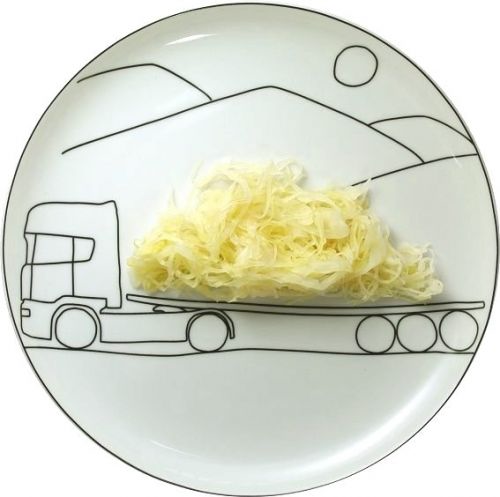 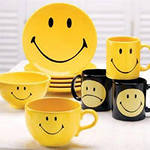 4. Совместное приготовление еды.
Пригласите  малыша принять участие в приготовлении еды, предложите ему несложные операции: вымыть овощи, посолить или перемешать готовое блюдо, разложить ломтики сыра на тарелке
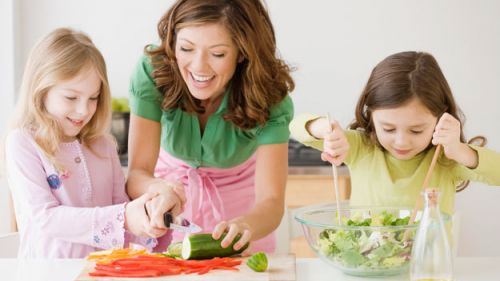 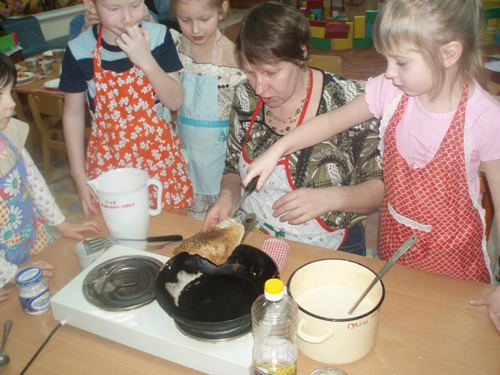 5. Рассказывание сказки, использование потешек, стихов.
«Съедобные" сказки: "Гуси-лебеди", "Лиса и Журавль", "Гензель и Грета", "Горшочек каши", "Торт в небе"...
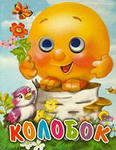 На моей тарелочке
 Рыженькая белочка, 
Чтоб она была видна, 
Все съедаю я до дна. 
Пей, дружок, томатный сок, 
Будешь строен и высок.  
 Глубоко и мелко, 
Корабли в тарелке, 
Вот кораблик плывет, 
Заплывает прямо в рот. 
«Не хочу есть манную кашу!» 
— Кричала девочка Маша. 
«Правильно» — думала каша, 
Хорошая девочка Маша».
Вот и полдник подошел,
 Сели дети все за стол. 
Чтобы не было беды,
 Вспомним правила еды:
Наши ноги не стучат, 
Наши язычки молчат.
 За обедом не сори,
 Насорил — так убери.
 А у нас есть ложки
 Волшебные немножко. 
Вот — тарелка, вот — еда. 
Не осталось и следа.
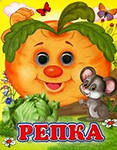 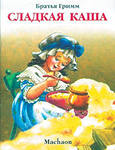 Посадим на ложку 
Капустку, картошку 
— и спрячем! Попробуй найди!
 Не видно на ложке 
Капустки, картошки. 
И нет на тарелке — гляди!
Бери ложку, бери хлеб,
 И скорее за обед. 
 Час обеда подошел, 
Сели деточки за стол. 
Сначала он в поле большом колосится, 
Потом в амбаре крестьянском хранится. 
Затем он в пекарне печется
 И мягким, душистым на стол подается.
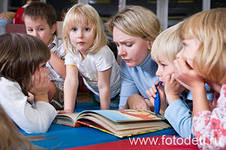 6. Уловки при готовке  Еду из полезных, но нелюбимых ребенком продуктов, можно приготовить в другом виде(пюре, пирог творожный и т.п.).
7. Сервировка.  Любое блюдо, обычный  бутерброд можно оформить очень оригинально
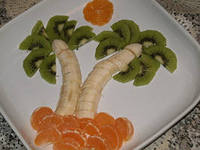 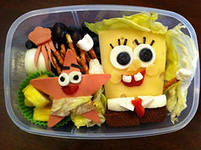 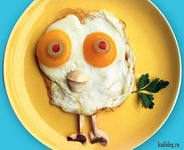 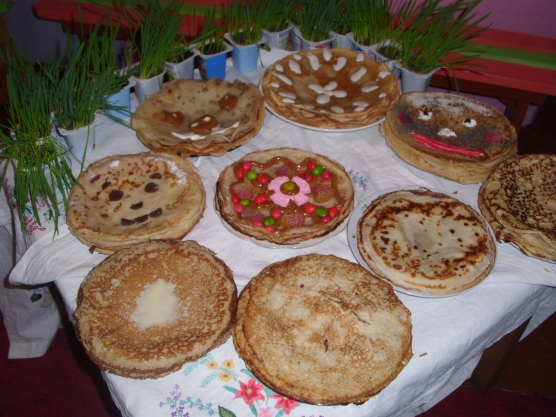 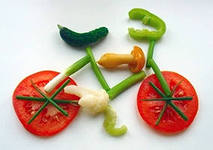 8.Комфортность условий приёма пищи.режим, элементарные навыки этикета
9. Ритуал перед едой  спокойная игра, чтение стихов, потешек
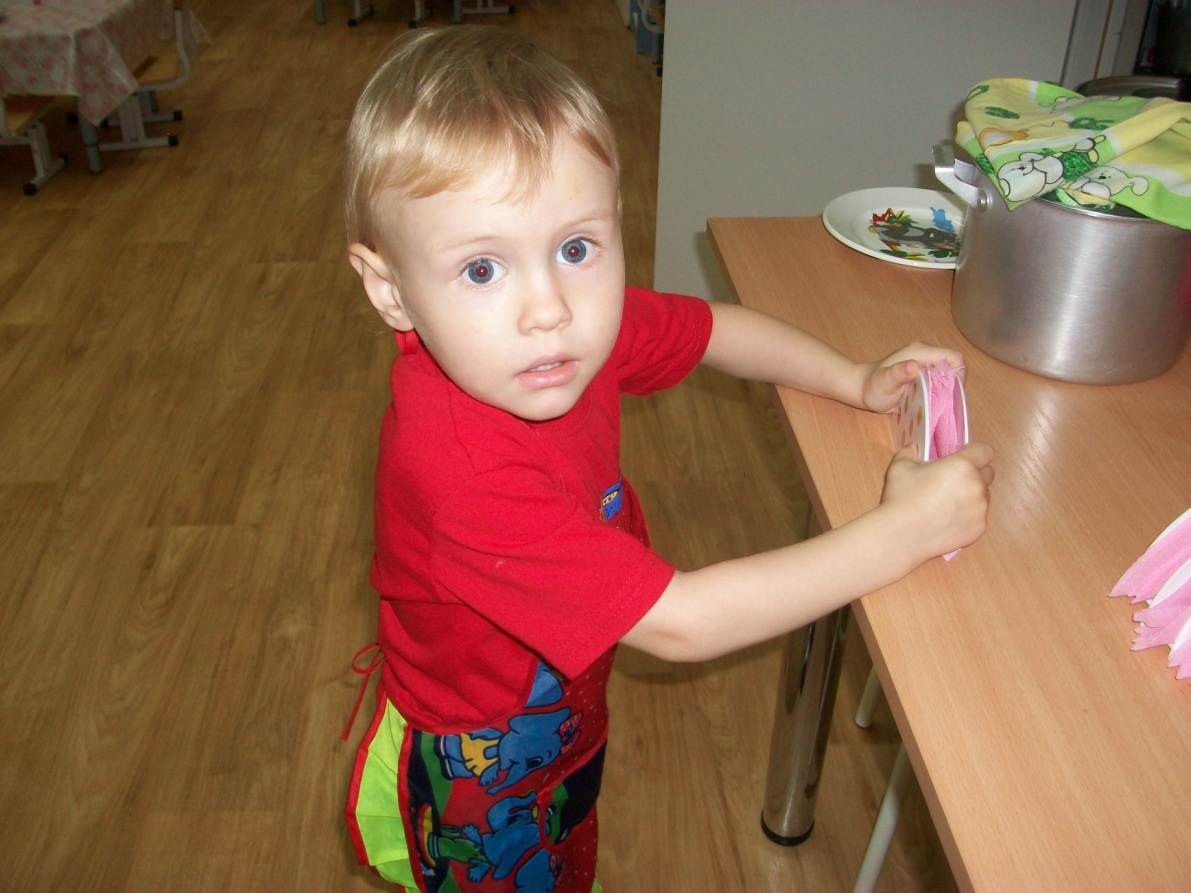 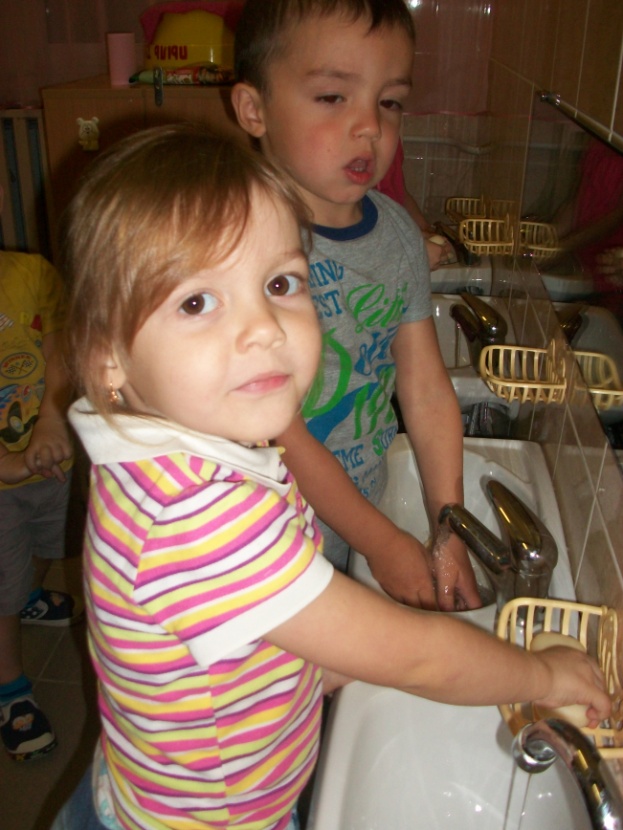 10.«Выбор без выбора»
Будешь кушать кашу с маслом или сыром , суп с хлебом или без?
11.Игры во время еды: 
Игра – «кушаем качества». 
Съедобный сюрприз
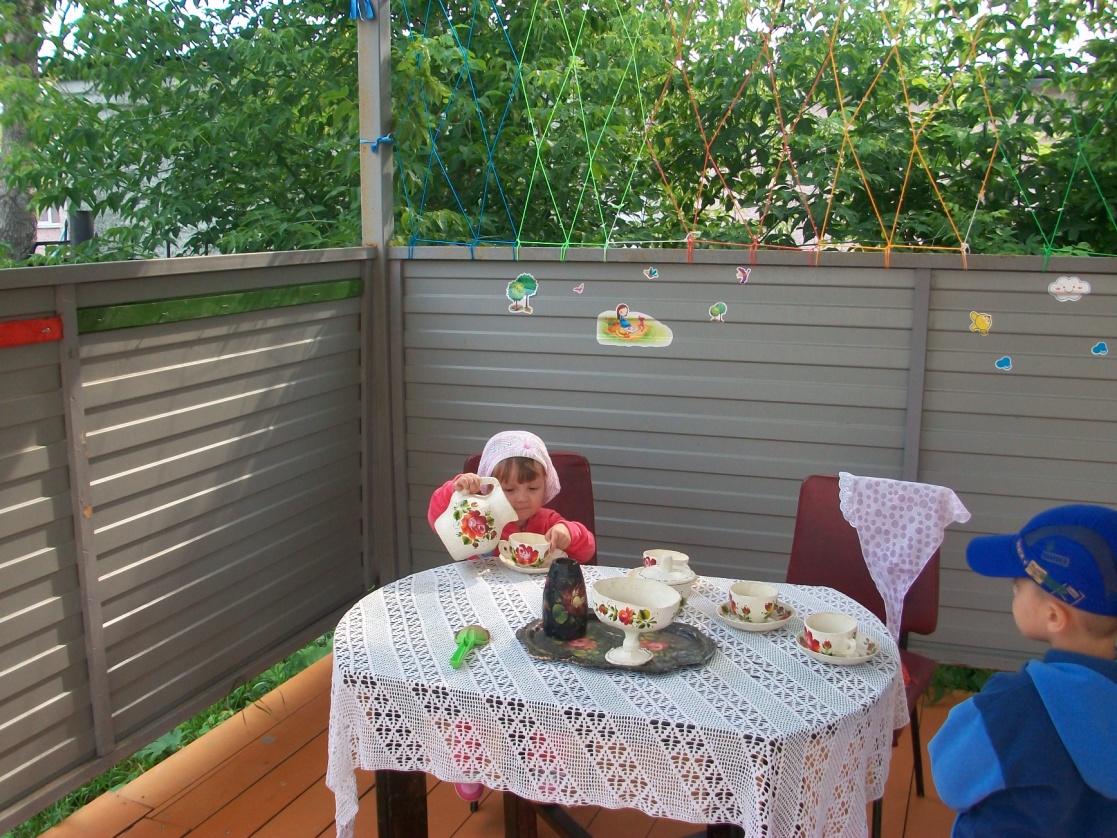 «Машинки заправляются бензином».
и  т.д.
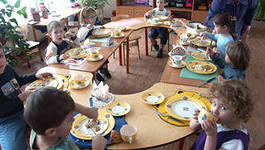 12. Игры в ресторан
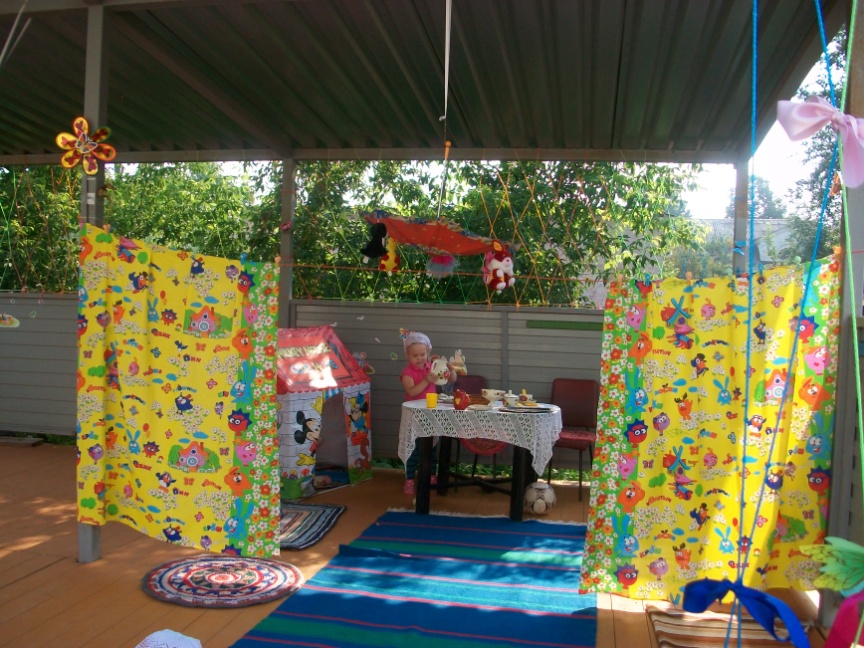 Составить меню, сервировать стол, приглашать гостей
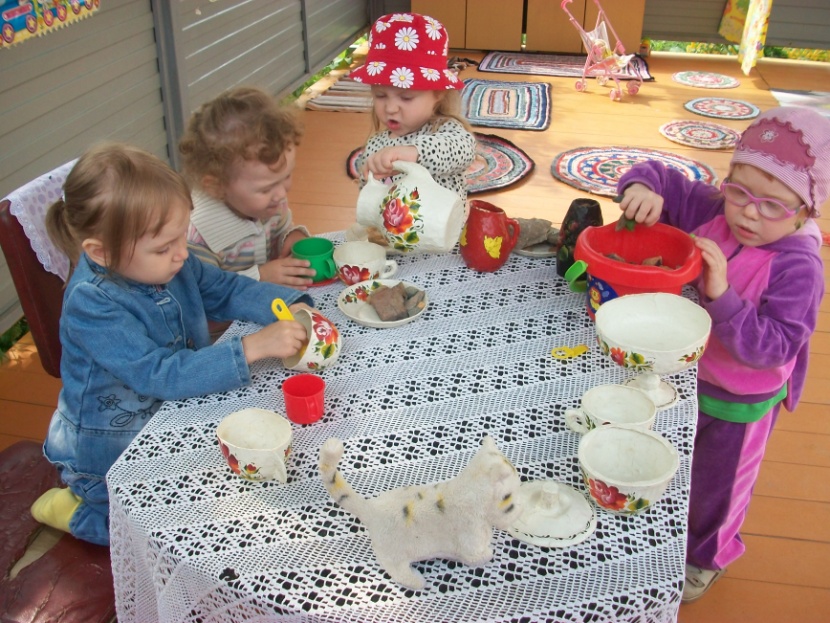 Чаепития с родителями
Забота о взрослых, 
Совместные  застолья 
Положительные эмоции
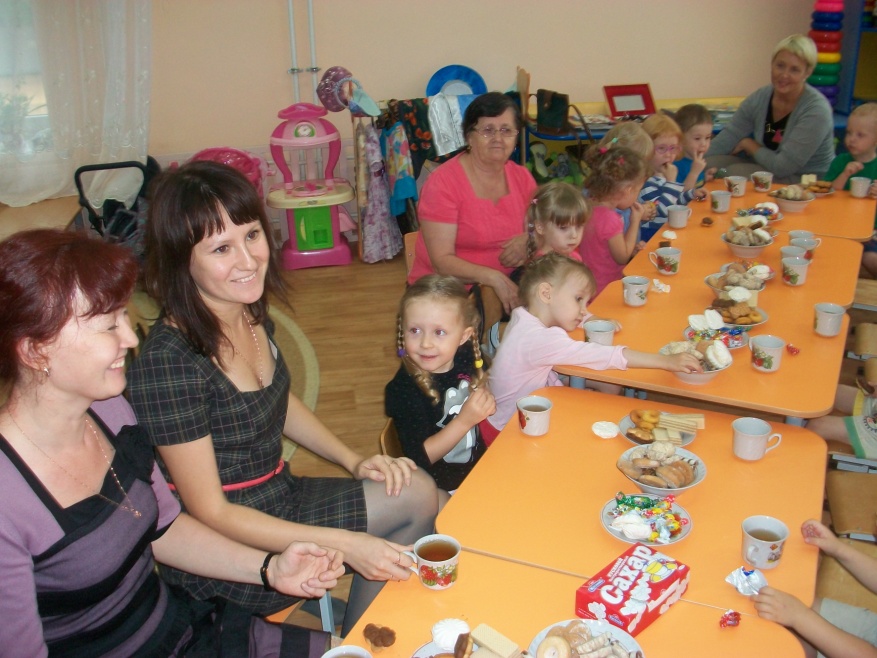 13. Беседа с детьми во время еды
о продуктах, из которых приготовлен обед (завтрак или ужин), 
о пользе определённых продуктов
и на занятиях
 еда бывает РЕЗОНИРУЮЩЕЙ и ЗОВУЩЕЙ
 из чего состоит наше тело, о том, что ему нужны белки-жиры-углеводы
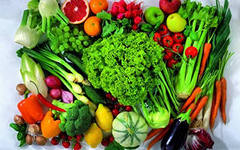 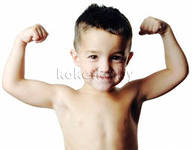 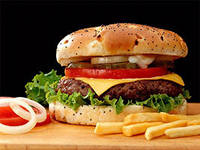 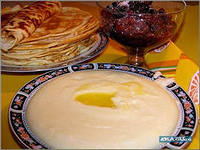 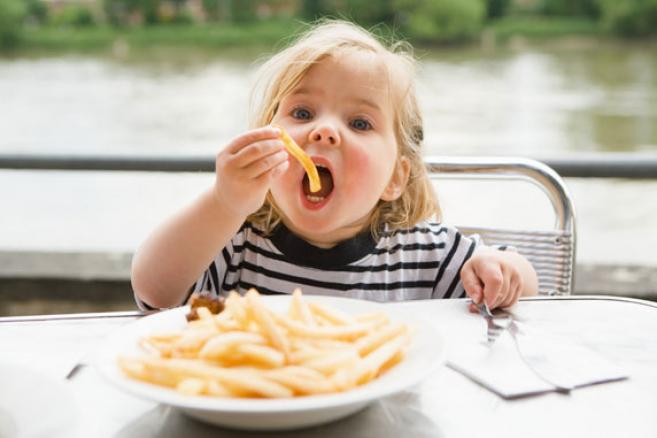 Всем приятного аппетита!
Спасибо за внимание!
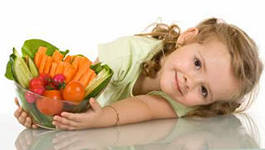 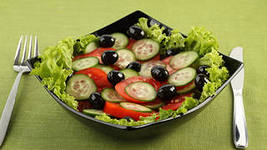 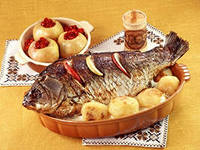